Match the photos with the appropriate words a      nd .      phrases
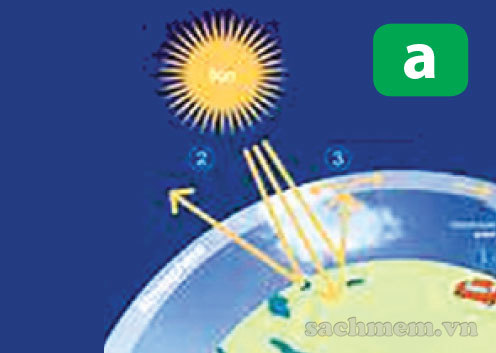 1. Air -pollution
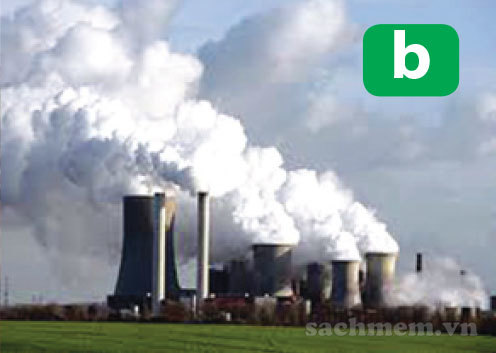 2.  Endangered animals
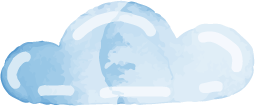 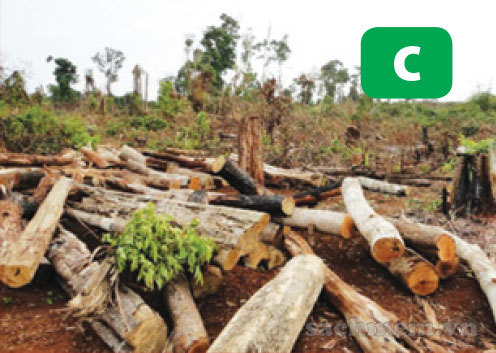 3. Deforestation
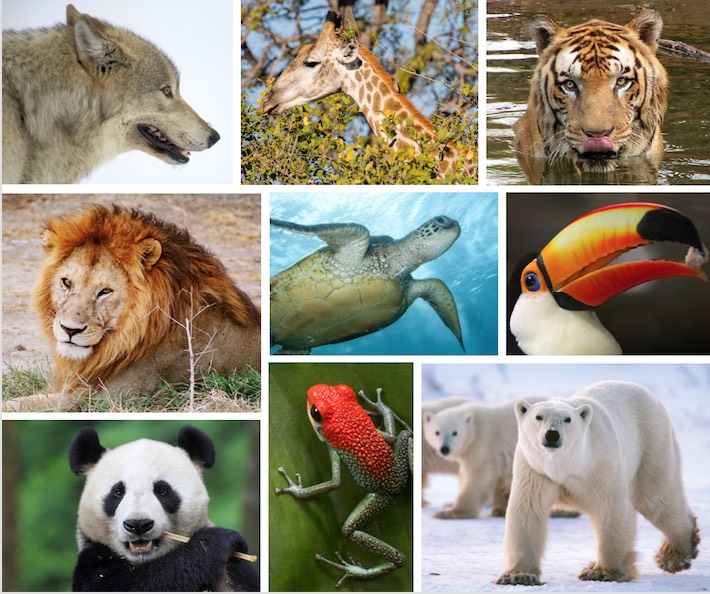 4. Greenhouse effect
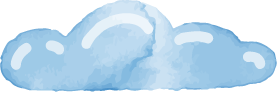 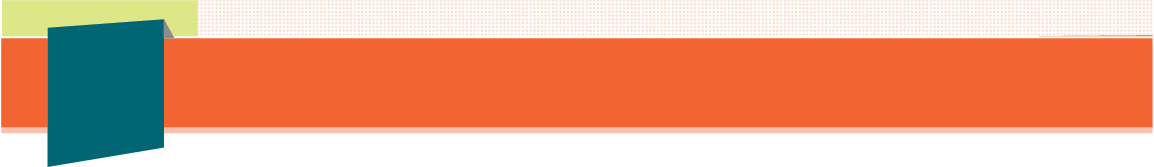 1
Unit
9
FAMILY LIFE
Unit
Protecting the environment
SPEAKING
LESSON 4
Solutions to environmental problems
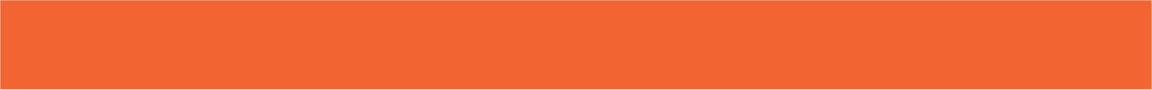 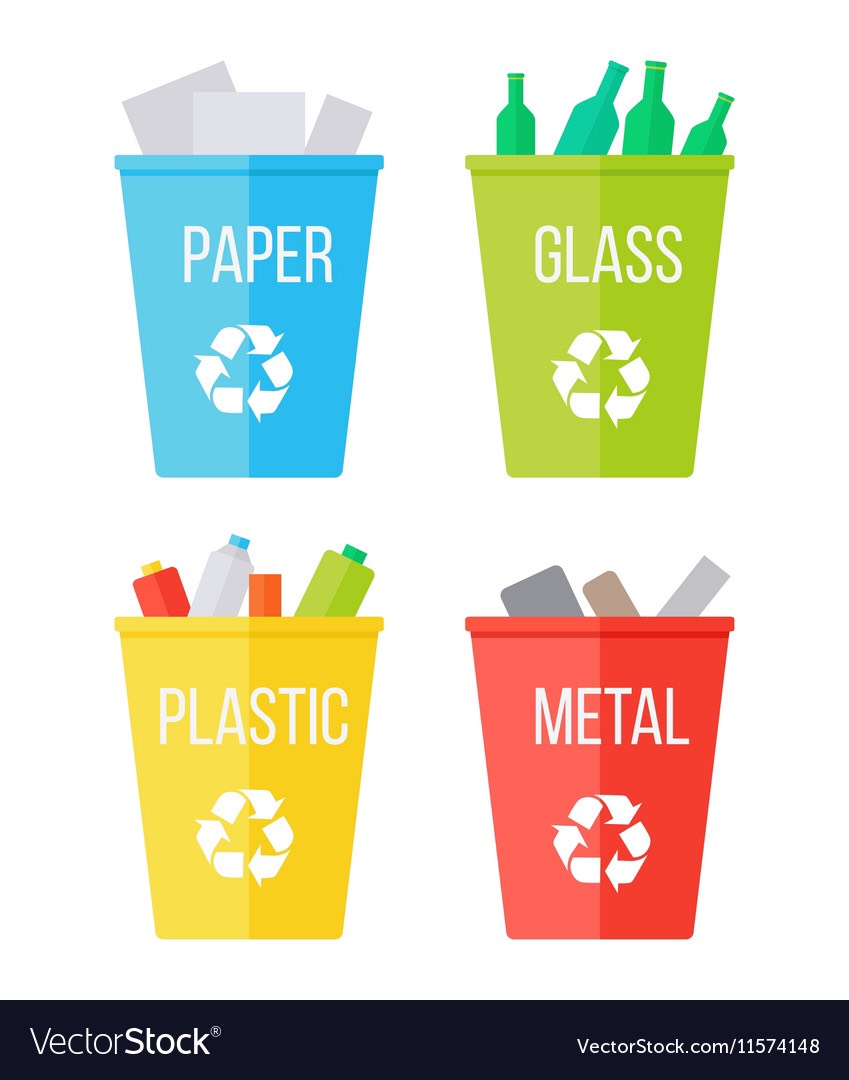 recycle (v)
/ˌriːˈsaɪkl/
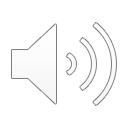 to treat things that have already been used so that they can be used again
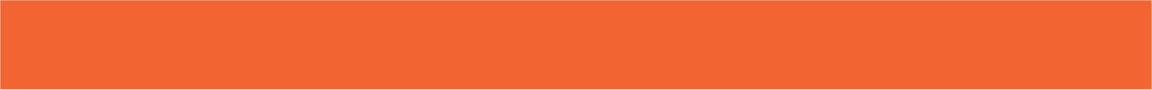 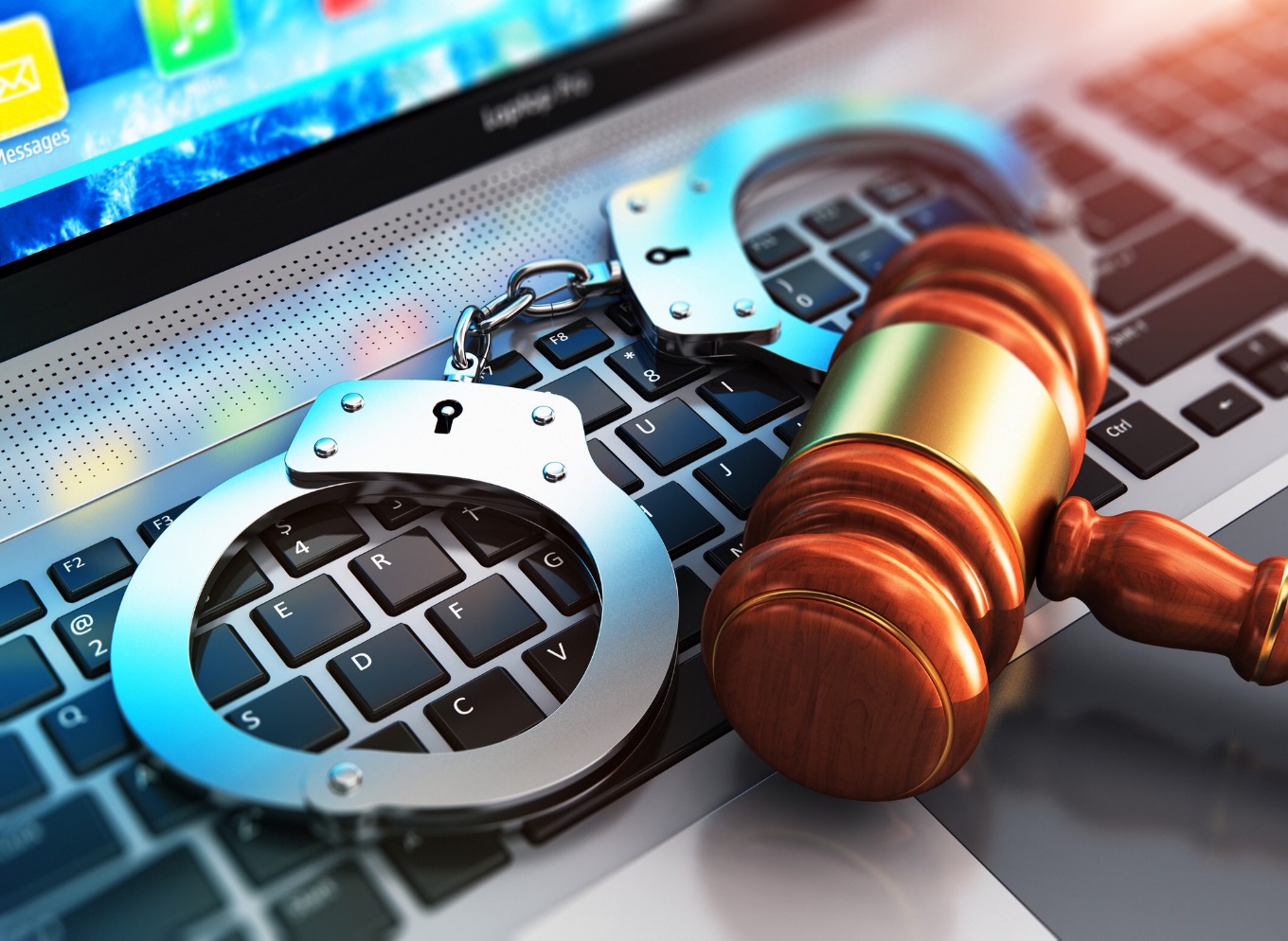 illegal (n)
/ɪˈliːɡl/
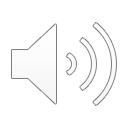 not allowed by the law
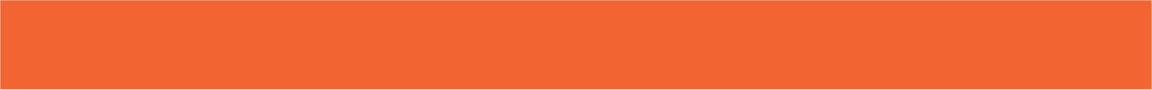 PRESENTATION
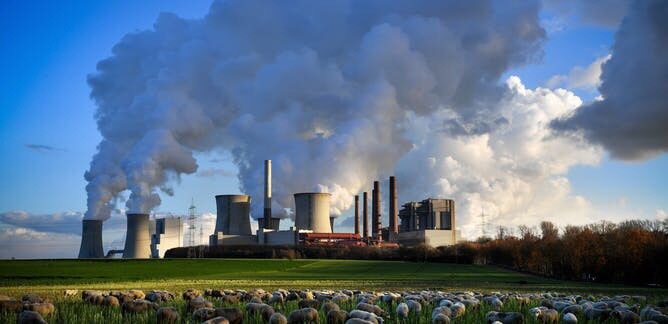 emission (n)
/ɪˈmɪʃn/
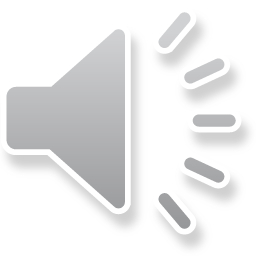 the act of sending out of light, heat, gas, etc.
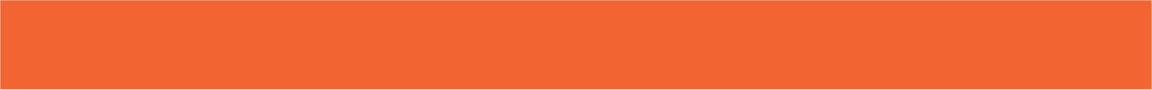 PRESENTATION
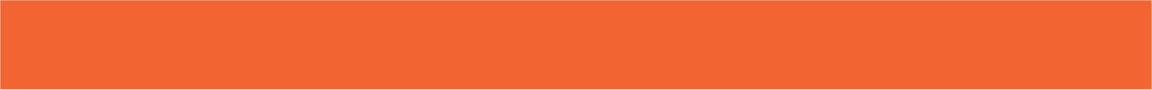 PRESENTATION
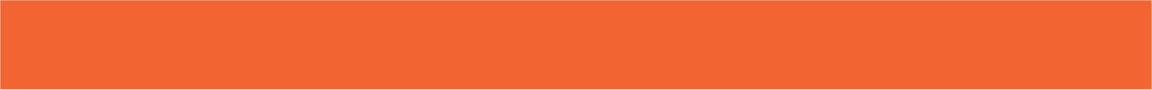 PRACTICE
1
Work in pairs. Match the environmental problems to the suggested solutions
Solutions to environmental problems
1. DISAPPEARANCE OF ENDANGERED ANIMALS
a. Recycle paper, plastics and wood products
b. Use electric vehicles or public transport, and plant more trees
c. Stop illegal hunting and fishing
2. DEFORESTATION
d. Stop burning leaves, rubbish and other materials
e. Avoid products that are made from animal parts
3. AIR POLLUTION
f. Introduce strict laws to prevent the cutting of natural forests
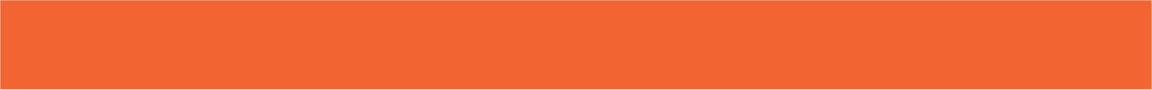 PRACTICE
2
Work in pairs. Complete the presentation outline below with the information in the box.
D
A_
C_
B
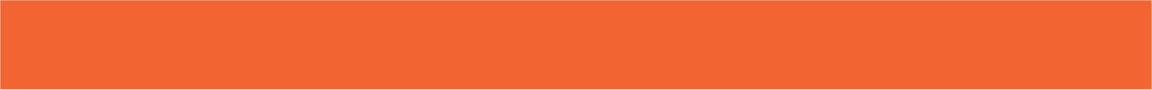 PRACTICE
PRACTICE
3
Work in groups. Each group:  
Choose an environmental problem in 1.
Design a creative mind map / diagram on your environmental problem. 
Prepare a 3-5 minute presentation on the solutions to it. Use the suggested organization and expressions to help you.
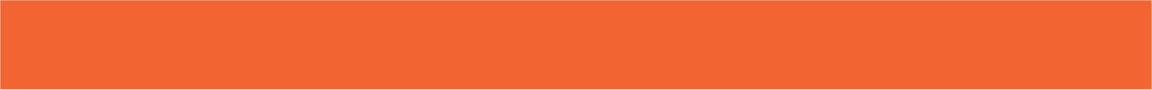 PRACTICE
PRACTICE
3
Groupwork: Prepare a presentation
Fill in the blank
_____________ leads to health problems such as the increase of heart rate and hearing damage
A. Water pollution
B. Noise pollution
C. Soil pollution
D. Air pollution
HOME
Fill in the blank
_____________ leads to health problems such as the increase of heart rate and hearing damage
A. Water pollution
B. Noise pollution
C. Soil pollution
D. Air pollution
HOME
Fill in the blank
Loud sounds from motor vehicles and musical instruments results in ______________
A. Water pollution
B. Noise pollution
C. Air pollution
D. Soil pollution
HOME
Fill in the blank
Fossil fuel burning by motor vehicles and factories results in ______________
A. Water pollution
B. Noise pollution
C. Air pollution
D. Soil pollution
HOME
Fill in the blank
_____________ leads to contaminated vegetation and the decrease of soil fertility
A. Water pollution
B. Noise pollution
C. Land pollution
D. Air pollution
HOME
Fill in the blank
_____________ leads to lots of environmental problems such as greenhouse effect and global warming
A. Water pollution
B. Noise pollution
C. Soil pollution
D. Air pollution
HOME
Fill in the blank
Dumping plastic and waste in the ground results in ______________
A. Water pollution
B. Noise pollution
C. Air pollution
D. Soil pollution
HOME
Fill in the blank
Harmful rubbish and chemicals thrown in the rivers results in ______________
A. Water pollution
B. Noise pollution
C. Soil pollution
D. Air pollution
HOME
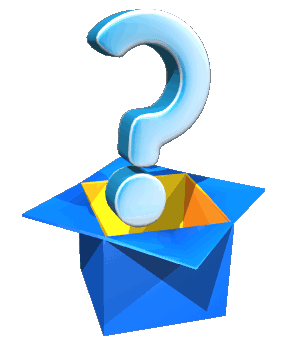 Which is the greenest form of transportation?
Car
Bicycle
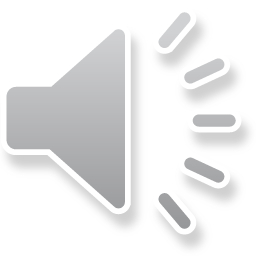 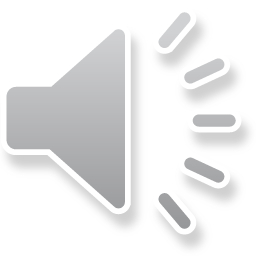 Train
Bus
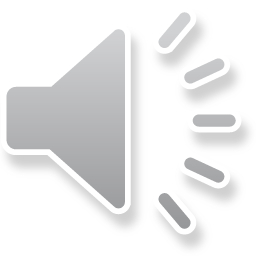 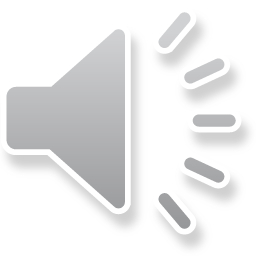 BACK
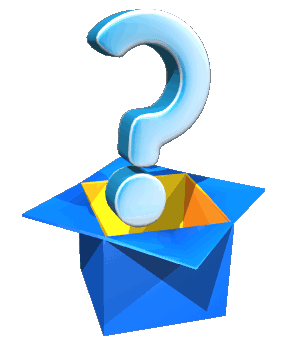 When is World Environment Day celebrated?
5 August
5 February
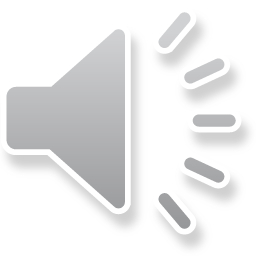 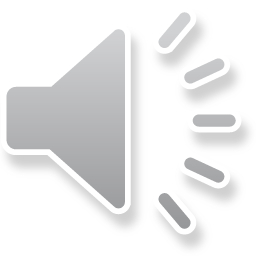 5 June
5 May
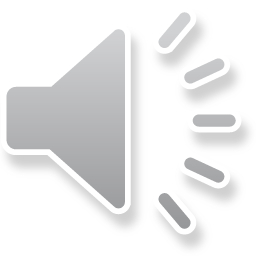 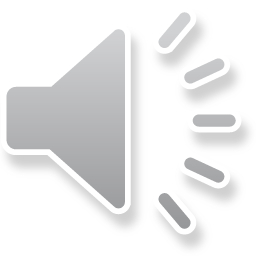 BACK
What should we do to protect environment
?
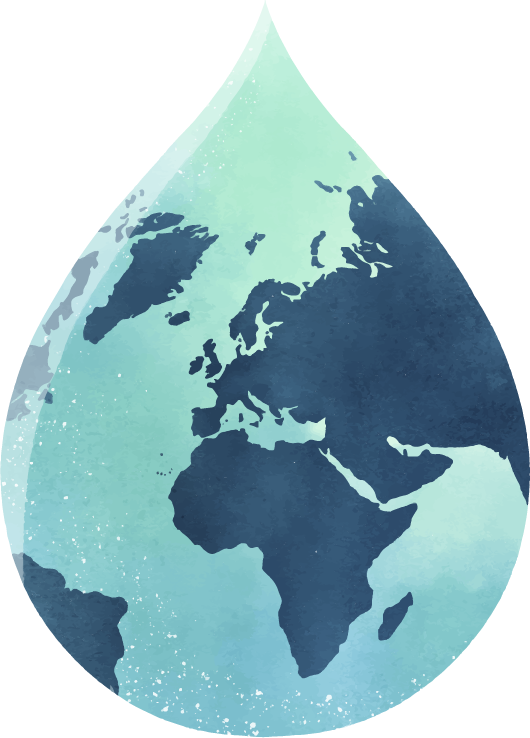 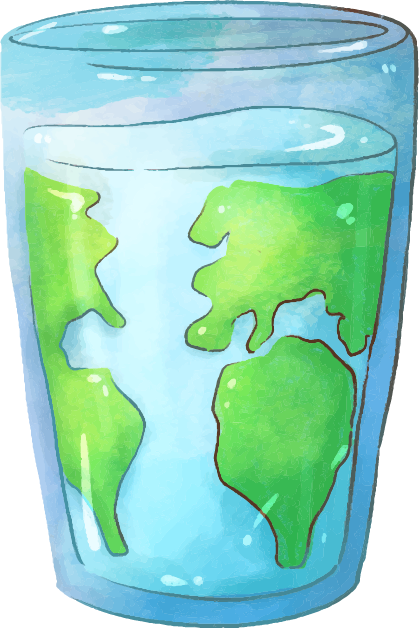 [Speaker Notes: Now, after we learnt human activities and consequences, we will discuss some solutions to reduce our negative impacts on the environment. I want you to think about this question. You have 2 min to list some practical ways and then I will call someone share your ideas in front of class.]
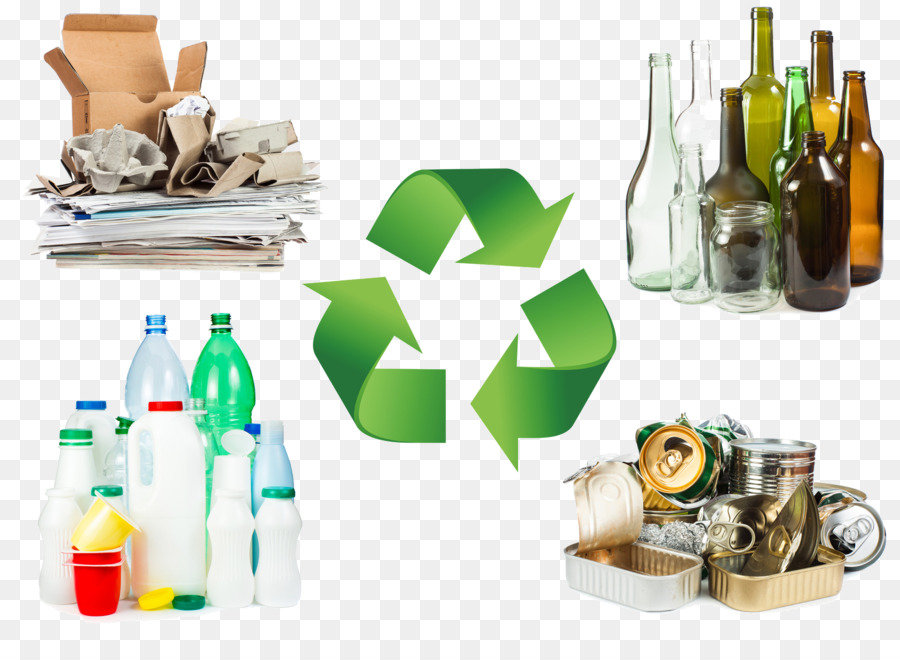 Protect environment
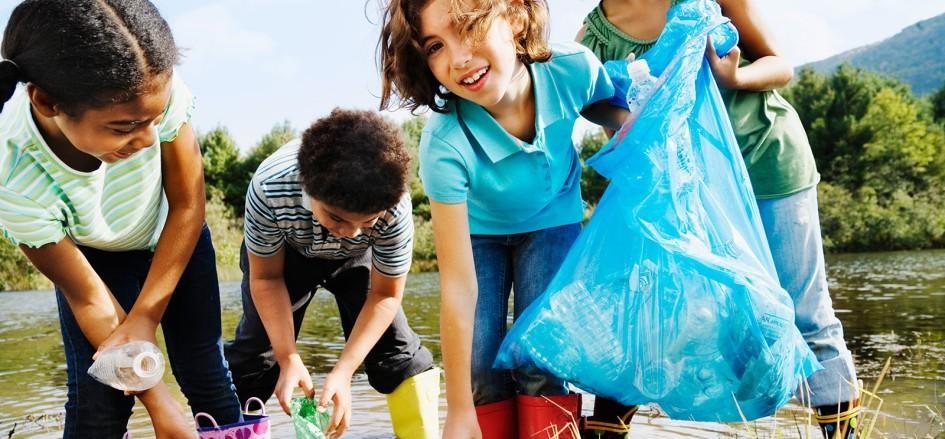 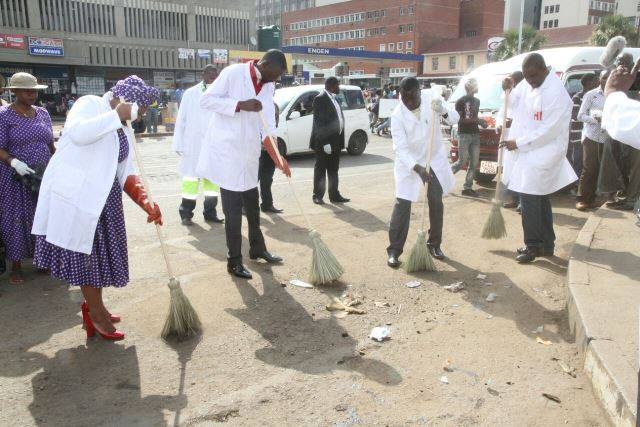 We should:....
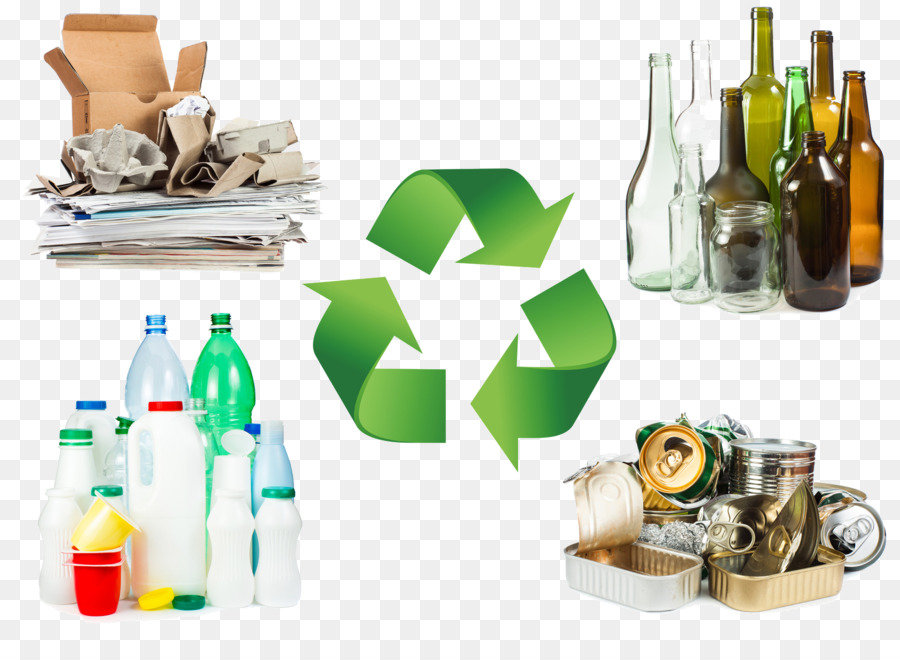 Recycle the waste paper, glass, plastic…
Plant trees
Protect environment
Sweep the street
collect garbage
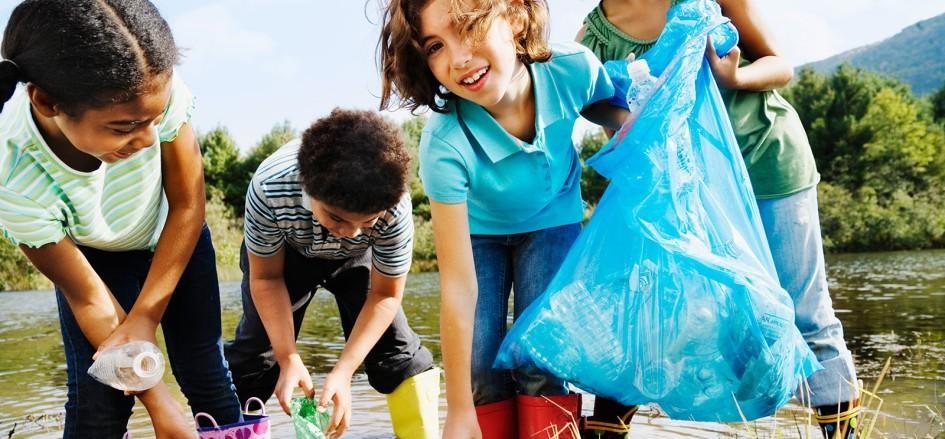 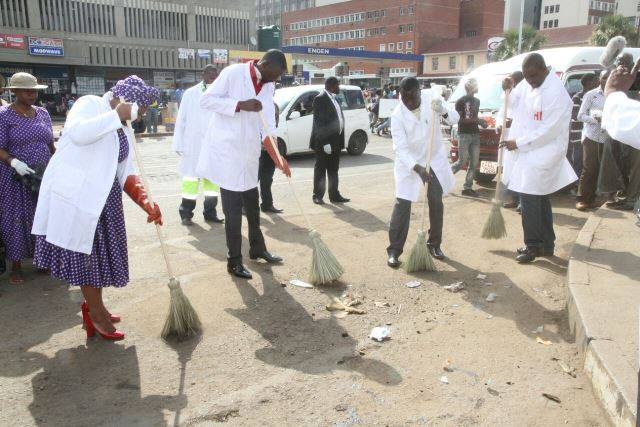 We should:....
Some ways to reduce our negative impacts
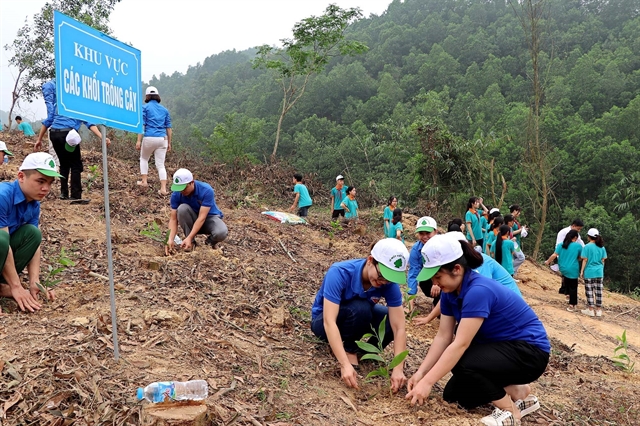 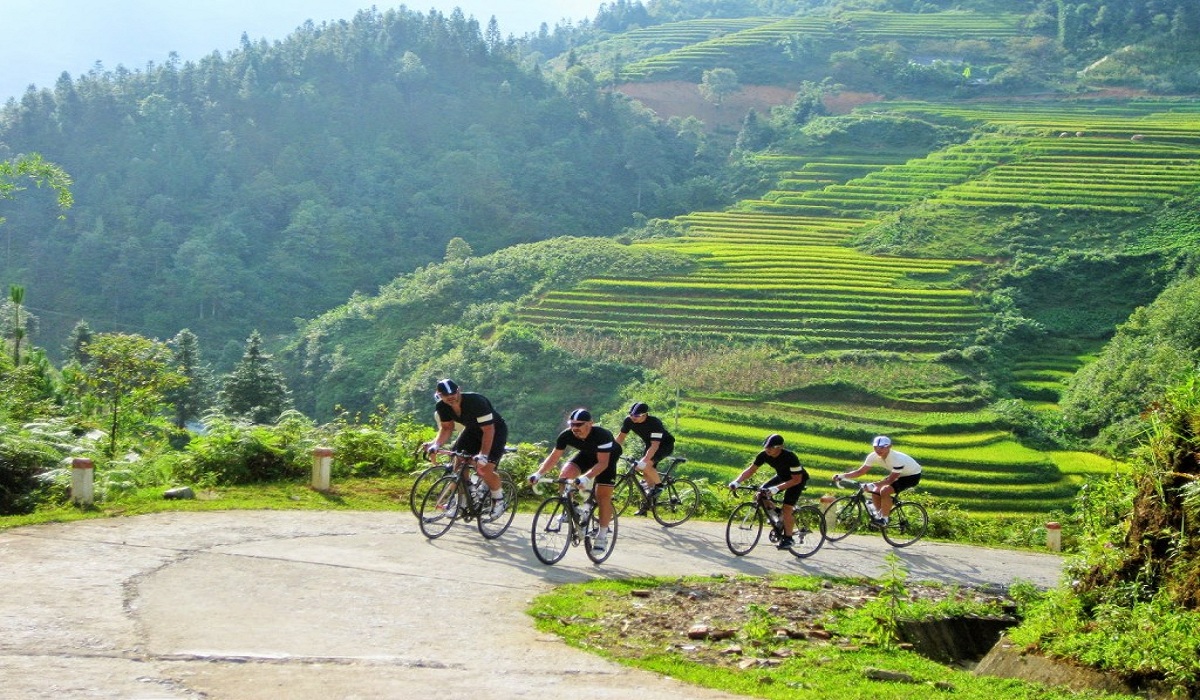 Go biking
Plant trees
Some ways to reduce our negative impacts
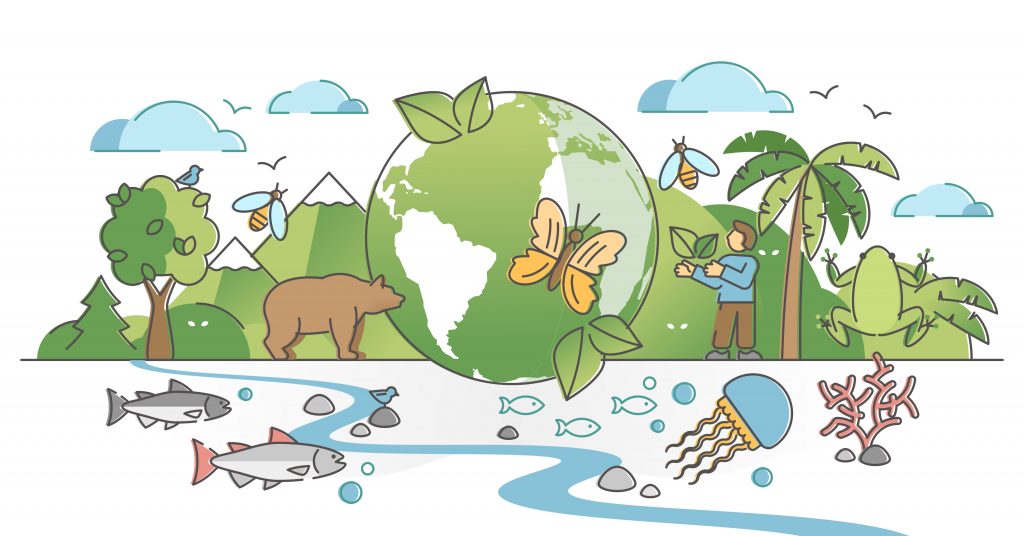 Protect biodiversity
Some ways to reduce our negative impacts
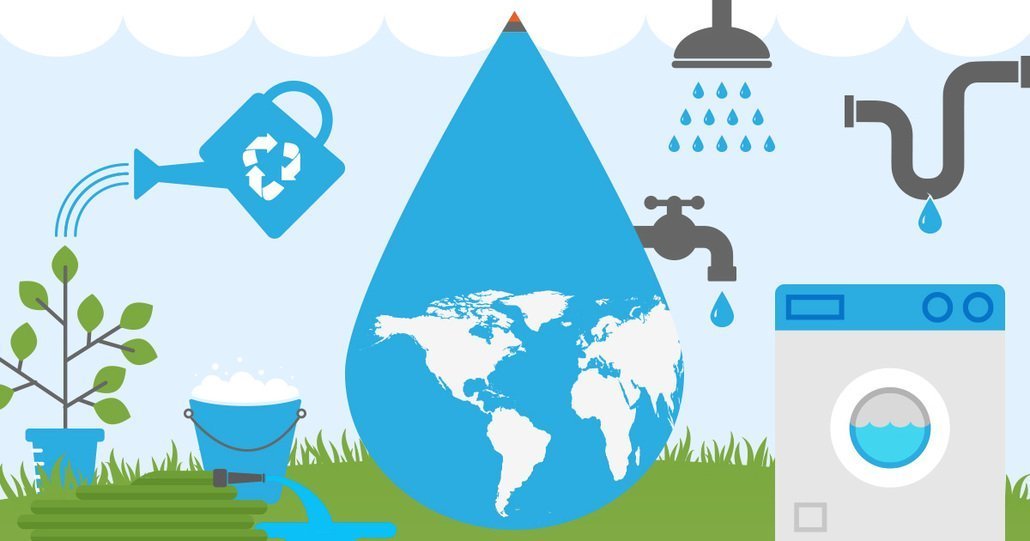 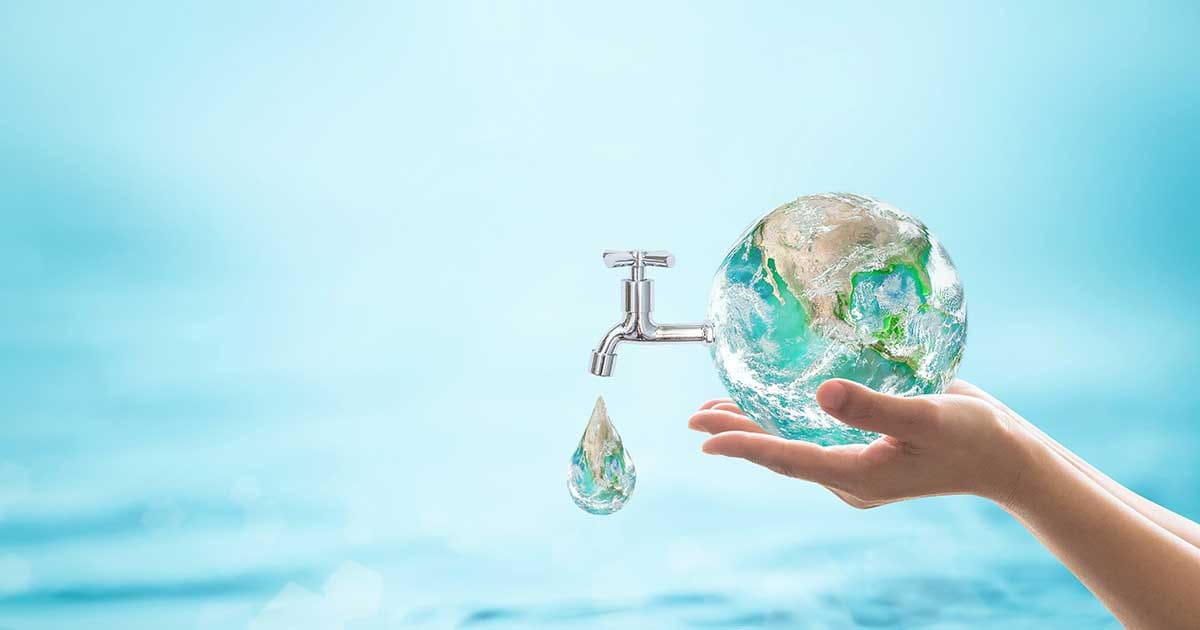 Save water
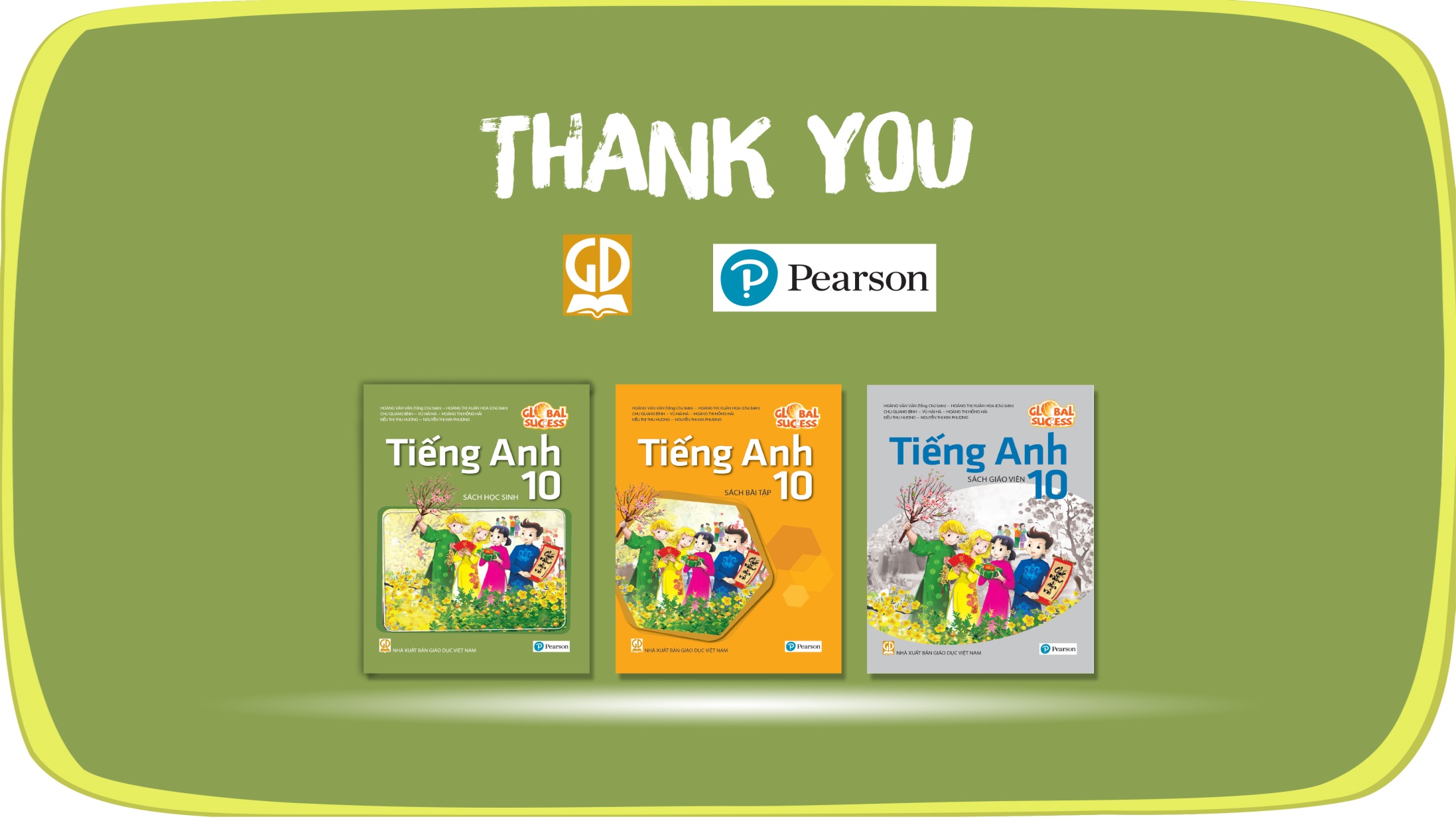